Решение систем уравнений
второй степени
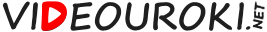 Способы решения
систем уравнений второй степени:
графический
подстановки
алгебраического сложения
введения новой переменной
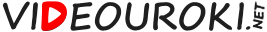 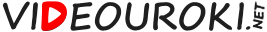 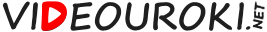 Способом введения новой переменной решить систему.
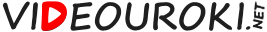 Способы решения
систем уравнений второй степени:
графический
подстановки
алгебраического сложения
введения новой переменной
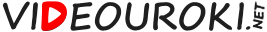